Seminar: 
Challenges Relating to Migration:  Combating Migrant Smuggling and Trafficking, Migration Security, and Human Rights
The Link between Asylum and Migration:  When should Refugee Status be Granted to a Victim of Trafficking?September 4, 2012
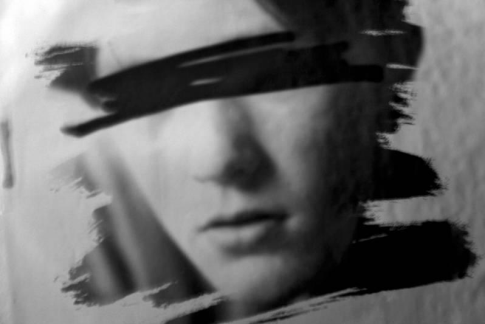 OBJECTIVES
-    The interest of UNHCR in the topic of trafficking in persons 

Illustrating scenarios where refugee status should be granted to a victim of trafficking

Identifying the origin of the international obligation to grant refugee status to certain victims of trafficking

Discussing the definition of refugee and how it applies to cases of trafficking in persons

Reviewing relevant protection actions required in such cases 

Illustrate with a case analysis
The Interest of UNHCR in the Topic of Trafficking in Persons
To prevent refugees, refugee status applicants, repatriated persons, stateless persons, and internally displaced persons from becoming victims of trafficking and to address the protection needs of the persons that are victims of this crime;

To ensure that the international protection needs of victims of trafficking (or persons at risk of becoming victims of trafficking) are recognized and that those persons meeting the criteria established in the definition of the 1951 Convention are granted refugee status; or

To assist States in ensuring that trafficked persons without any identity documents are able to establish their identity and nationality in order to prevent them from becoming stateless persons, and to protect stateless persons that are victims of trafficking.
Should all Victims of Trafficking be Granted Refugee Status?
No.  Many victims of trafficking do not require protection as refugees.  However...

General protection actions for victims of trafficking are not sufficient  for those victims that fear being persecuted or fear other serious violations of their rights and that, therefore, are unable to return to their countries of origin. 

These persons require specific protection as established in the 1951 Convention, especially protection against refoulement and the right to asylum.
Different Scenarios
(1) The victim or survivor has been trafficked outside the country of origin, has escaped from traffickers, and then has applied for refugee status;

(2) The victim or survivor has been trafficked within the country of origin, has escaped from traffickers, and has crossed an international border and applied for refugee status;

(3) The person is not a victim but fears becoming a victim and therefore, has crossed an international border and has applied for refugee status.
Different Scenarios
The trafficked person fears – or evidence exists suggesting the possibility of – reprisal by traffickers upon returning to the country of origin, including persecution due to one or more of the motives established in the definition of refugee of the 1951 Convention and for which effective national protection actions do not exist; 

A real risk exists of re-victimization of the trafficked person upon returning to the country of origin;

The person is trafficked within a country and flees the country of origin after escaping from the trafficking network without having been provided effective protection at a national level.
Legal Framework for Protection
1951 Convention Relating to the Status of Refugees

1967 Protocol Relating to the Status of Refugees

Human rights agreements
Convention against Transnational Organized Crime:
Protocol to Prevent, Suppress, and Punish Trafficking in Persons, especially Women and Children

Protocol Against the Smuggling of Migrants by Land, Sea, and Air

Human rights agreements
Legal Instruments to Grant Refugee Status to Victims of Trafficking
1951 Convention Relating to the Status of Refugees and its 1967 Protocol
Definition of Refugee of the Cartagena Declaration (serious human rights violations)
American Convention on Human Rights (Article 22.7)
American Declaration of the Rights and Duties of Man (Article XXVII)
Protocol to Prevent, Suppress, and Punish Trafficking in Persons, especially Women and Children
Article 14
Saving Clause

“1. Nothing in this Protocol shall affect the rights, obligations and responsibilities of States and individuals under international law, including international humanitarian law and international human rights law and, in particular, where applicable, the 1951 Convention and the 1967 Protocol relating to the Status of Refugees and the principle of non-refoulement as contained therein.”
Elements of the Definition of Refugee
 (1951 Convention)*
* 2006 UNHCR guidelines for applying the definition of refugee to victims of trafficking
[Speaker Notes: 3. Quién es el agente de persecución y qué tan organizado es? Esto para analizar la protección nacional existente en el país y que tanto la persona puede esperar ser protegida por las autoridades nacionales en caso de retornar. 

4. Punto de partida es que la trata es una violación severa de derechos humanos. Pueden existir situaciones en las cuales las víctimas de trata enfrentan además riesgos de violaciones a sus derechos humanos en caso de regresar a su país de origen (retaliación por parte del tratante; riesgo de ser revictimizada; discriminación y ostracismo). Por ello, la repatriación no debe ser la medida automática. 
Personas de determinadas nacionalidades; personas de sexo y edad determinadas, y con cierta apariencia o cualidades física; personas que residen en zonas particulares y con determinados niveles de educación y oportunidades, etc.]
1951 Convention
1:  Outside the country of nationality or usual residence:

Refugee status requires having left the country of nationality or usual residence;

The reason for leaving does not necessarily have to be a well-founded fear of persecution;

Considering the threats faced by the person upon returning to the country of nationality or usual residence.
1951 Convention
2.  A well-founded fear of persecution:

Threats to the right to life, freedom, integrity, etc.;

The consequences of escaping from traffickers and attempting to return to the country of origin; 

Persecuting agents:  Traffickers, society.
Reprisal against victims
(for having escaped and contacted relevant authorities)
Reprisal against family members of the victim
Risks Requiring Protection
Ostracism, discrimination by the family or community
Re-victimization
Absence of national protection
How to we link the concept of trafficking to the concept of persecution?
The absolute prohibition of any form of slavery, anywhere, at all times, and under any circumstance is an international common law norm.  This is an important indicator of the persecutory nature of trafficking in persons.

Persecution initiates during the first stage of the trafficking process, usually in the country of origin, and not only once the act of physical violence has been perpetrated.
1951 Convention
3:  Absence of effective national protection:

Incompliance with the obligation of prevention by the State:  A situation that is tolerated or the inability of implementing relevant actions;

The State does not implement effective actions to protect the victim (the existence of relevant legislation is not sufficient).
1951 Convention
4.  Motives established in the 1951 Convention:

A causal relationship with persecution or absence of State protection;

The existence of especially vulnerable groups.
4. Motives Established in the 1951 Convention
While any of the five motives could lead to a situation of trafficking, most cases where refugee status has been granted were based on the motive “membership of a particular social group”.

Social group:  The experience of having been a victim of trafficking could be a 
Common, 
Historical, and 
Unchanging 

characteristic of the group.
State Decisions relating to the Motives Established in the 1951 Convention in Cases of Trafficking in Persons
State Decisions relating to the Motives Established in the 1951 Convention in Cases of Trafficking in Persons
Membership of a particular social group:

Low-income women in Country X recruited to be exploited in the international commercial sex industry (Canada /1997);

Persons in Country X (especially girls) travelling unaccompanied as a result of exploitation agreements between their parents or other family members and migrant smugglers of Country Y (Canada / 2003);

Abused and unwanted children that have been sold by their parents to work (USA / 1998);

Women of Country X refusing coerced participation in prostitution tolerated by the government (USA / 2000);

Men from a certain province in Country X that are recruited for forced agricultural labour in Country Y (Canada / 2003).
Protection Actionsfor Victims of Trafficking in Persons
To ensure that the victim is not expelled without consent, respecting the principle of non-refoulement;

To ensure that appropriate comprehensive information about the risk of returning is provided to the victim of trafficking and to establish if the victim – after having been informed – fears facing some of the risks;

 To ensure that border controls do not have a negative impact on the right to seek and be granted asylum.
A Case Analysis
Conclusions
A person that has been or is at risk of becoming a victim of trafficking in persons may have a well-founded fear of persecution or be at risk of suffering serious harm. 

Relevant authorities involved in actions to combat trafficking and those in charge of providing international protection should implement appropriate and effective referral mechanisms. 

These actions should ensure full compliance with the principle of non-refoulement and granting refugee status when appropriate.
For more information: 
Diana Trimiño 
UNHCR / ACNUR
trimino@unhcr.org